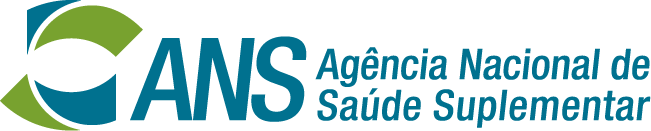 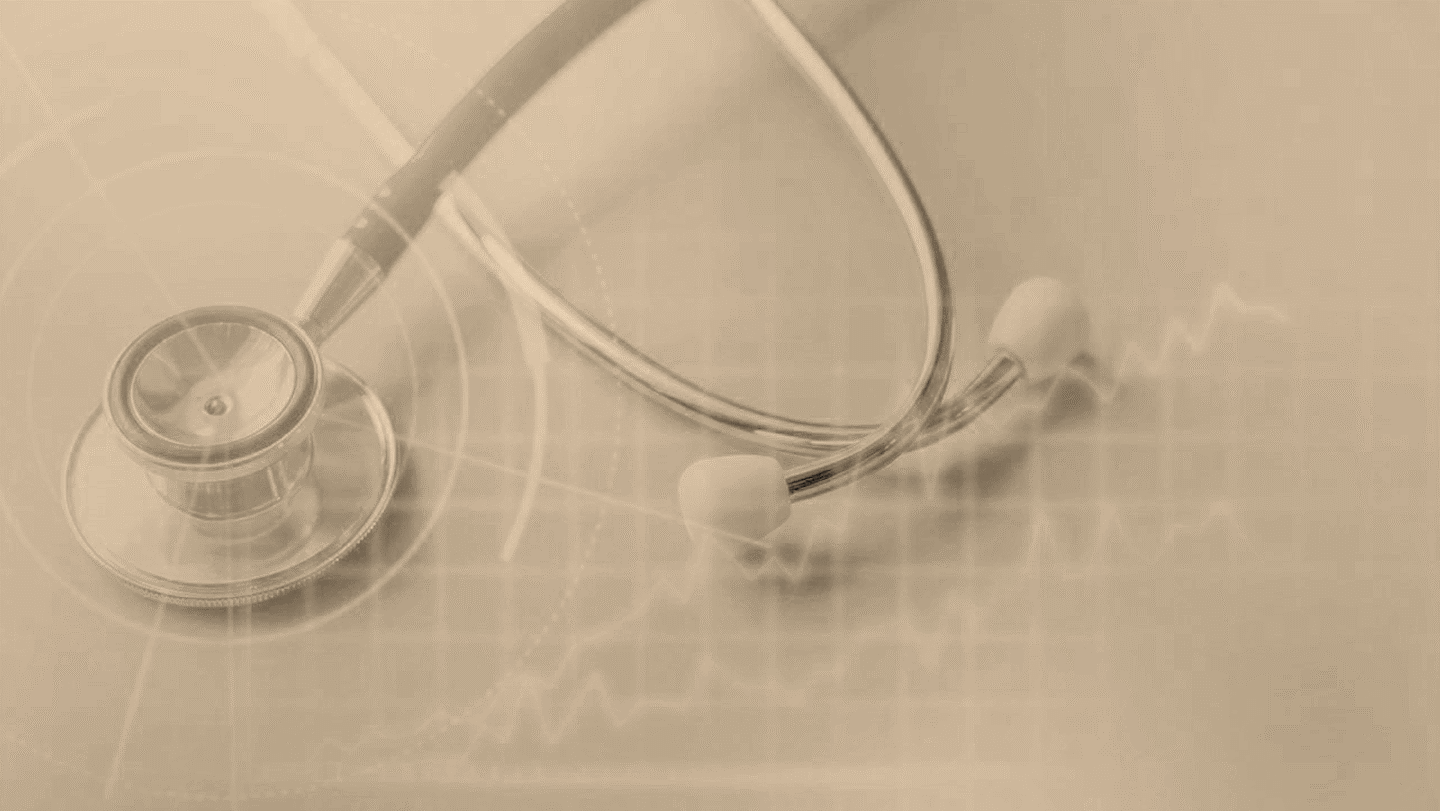 PADRÃO DE TROCA DE INFORMAÇÕES EM 
SAÚDE SUPLEMENTAR – PADRÃO TISS
Celina Maria Ferro de Oliveira
Gerência de Padronização, Interoperabilidade e Análise de Informações 
GEPIN/DIRAD-DIDES/DIDES
09/10/2023
Padrão TISS – Resolução Normativa 501/2022
Padrão TISS – entre prestadores e operadoras
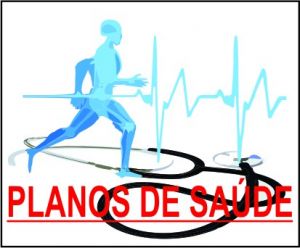 Padrão TISS – entre prestadores e operadoras
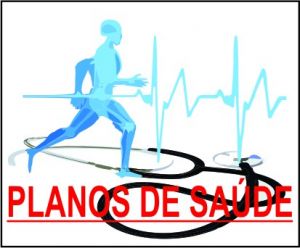 Padrão TISS – entre operadoras e beneficiários
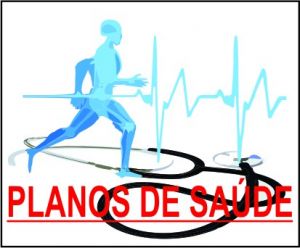 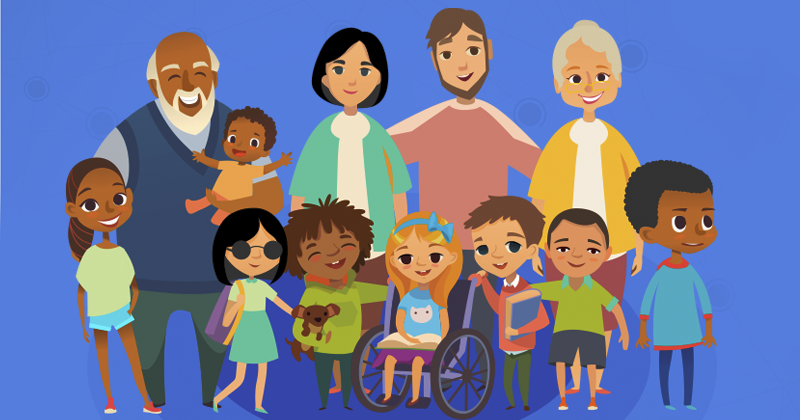 Padrão TISS – Dados das mensagens
6
Padrão TISS - Governança
COPISS (Comitê de Padronização das Informações da Saúde Suplementar)
Obrigada!
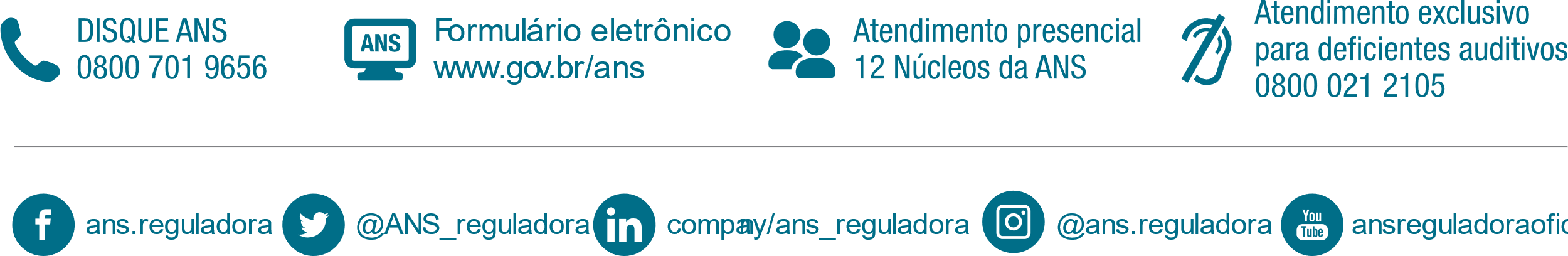 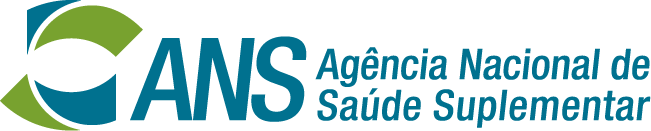